День России
      12 июня
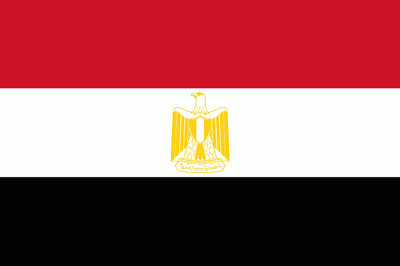 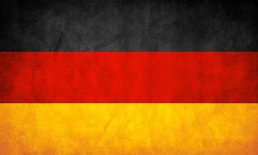 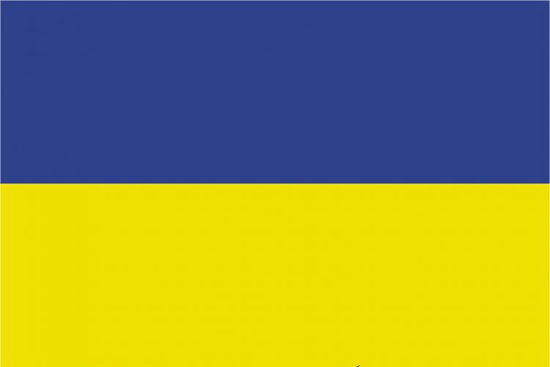 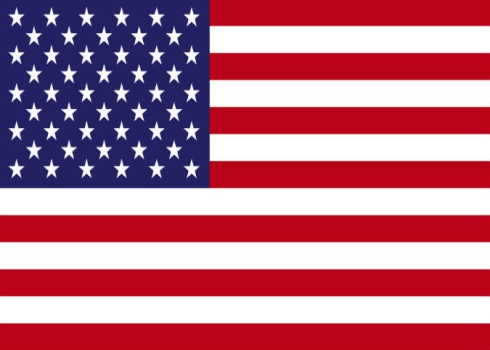 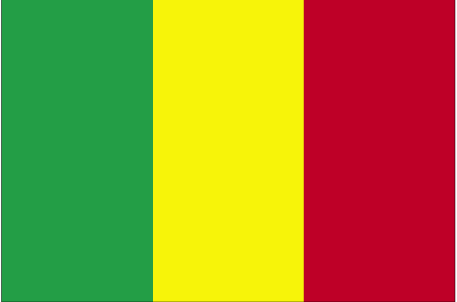 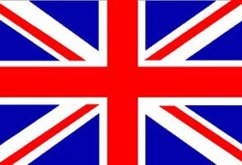 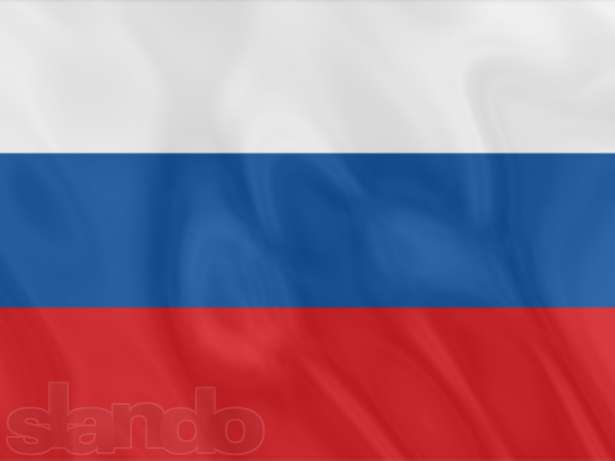 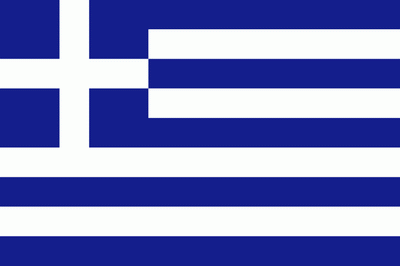 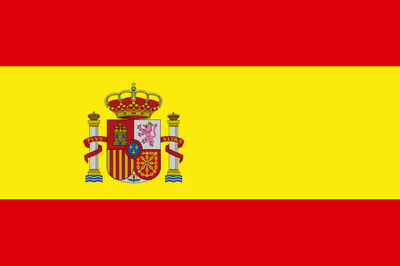 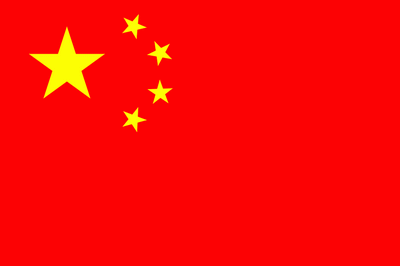 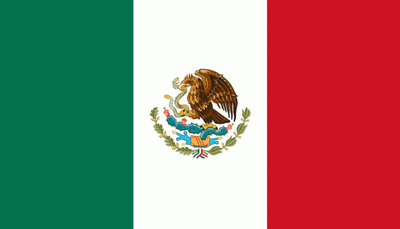 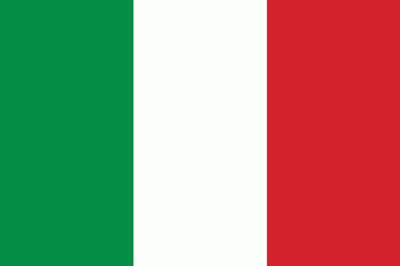 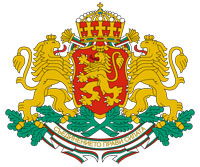 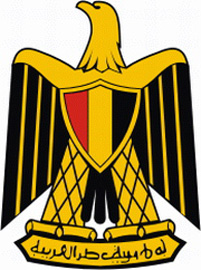 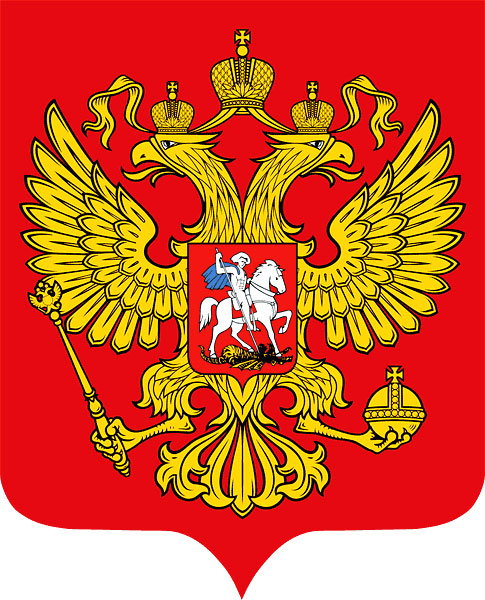 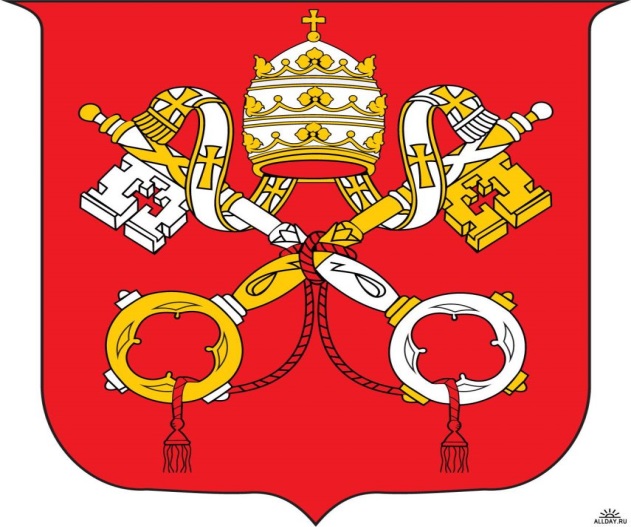 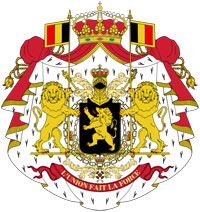 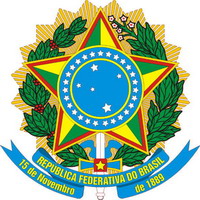 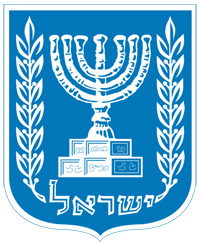 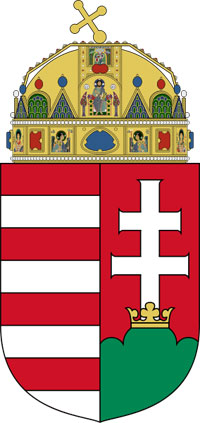 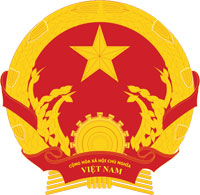 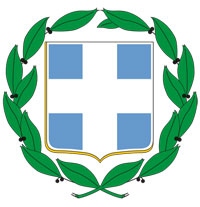 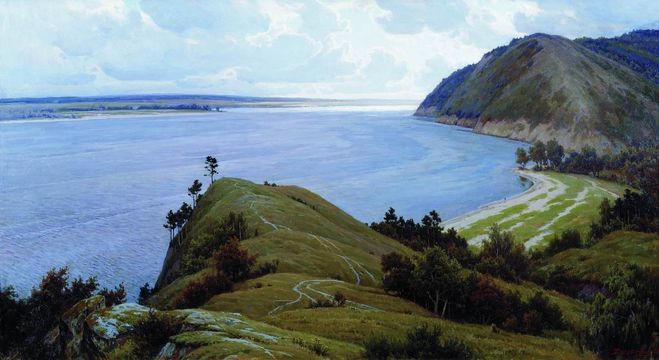 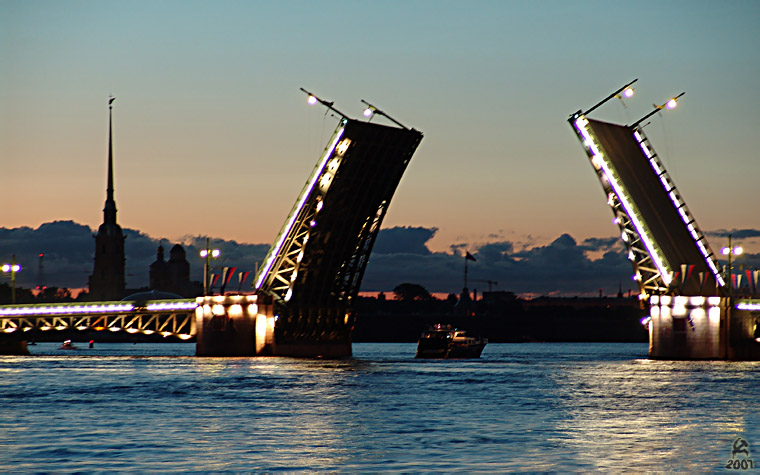 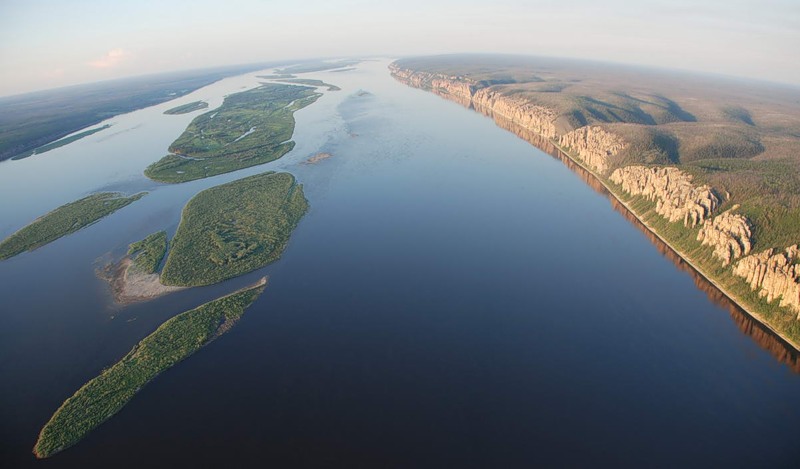 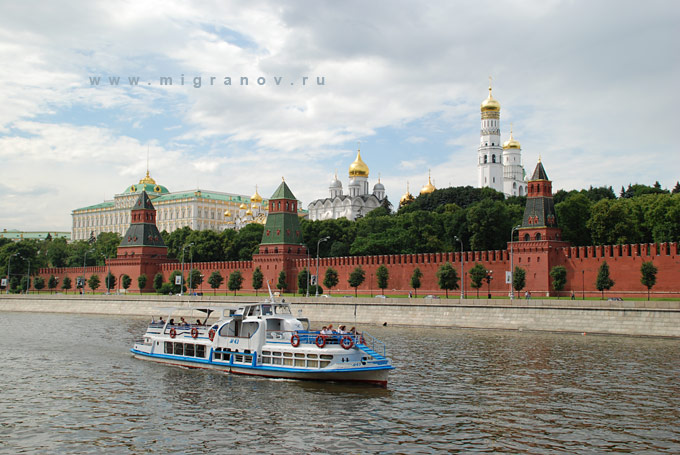 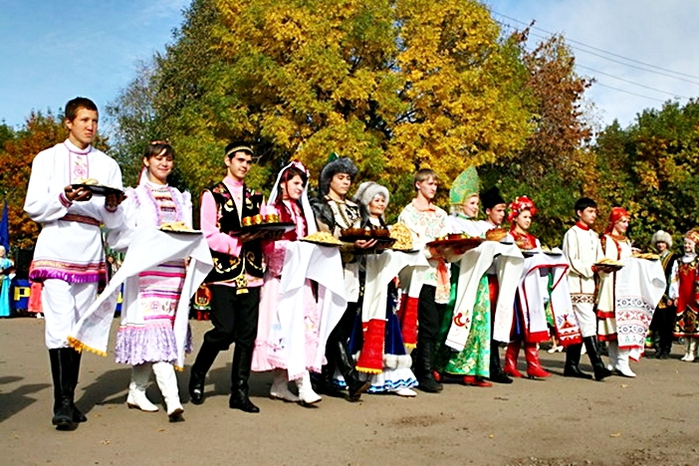 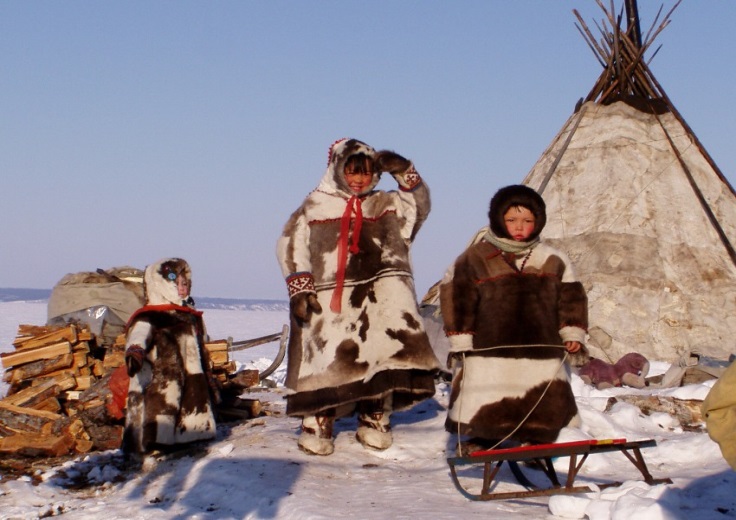 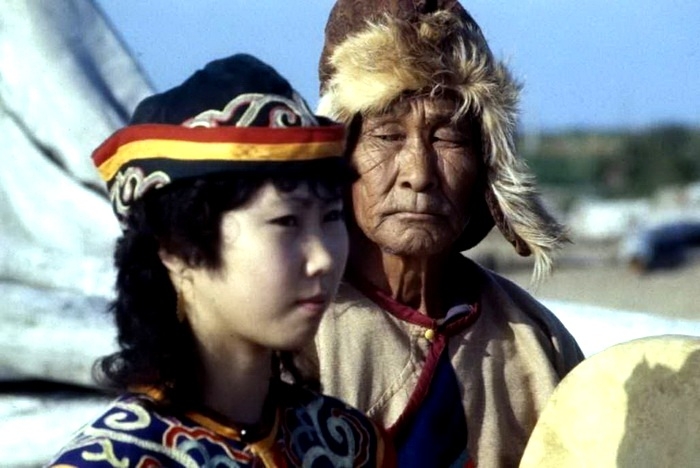 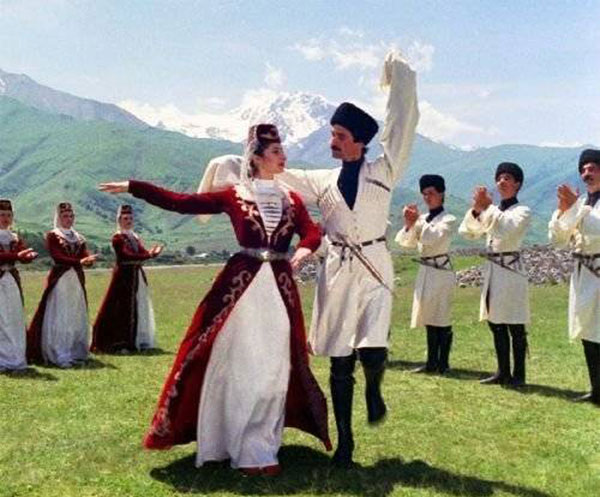 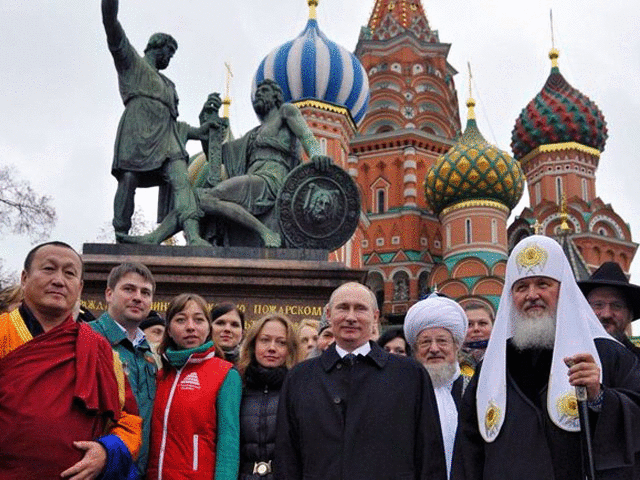